World Conference on Educational Media and TechnologyED-MEDIA 2011
Jozef Tvarožek, Marián Šimko
Lisabon, Portugalsko
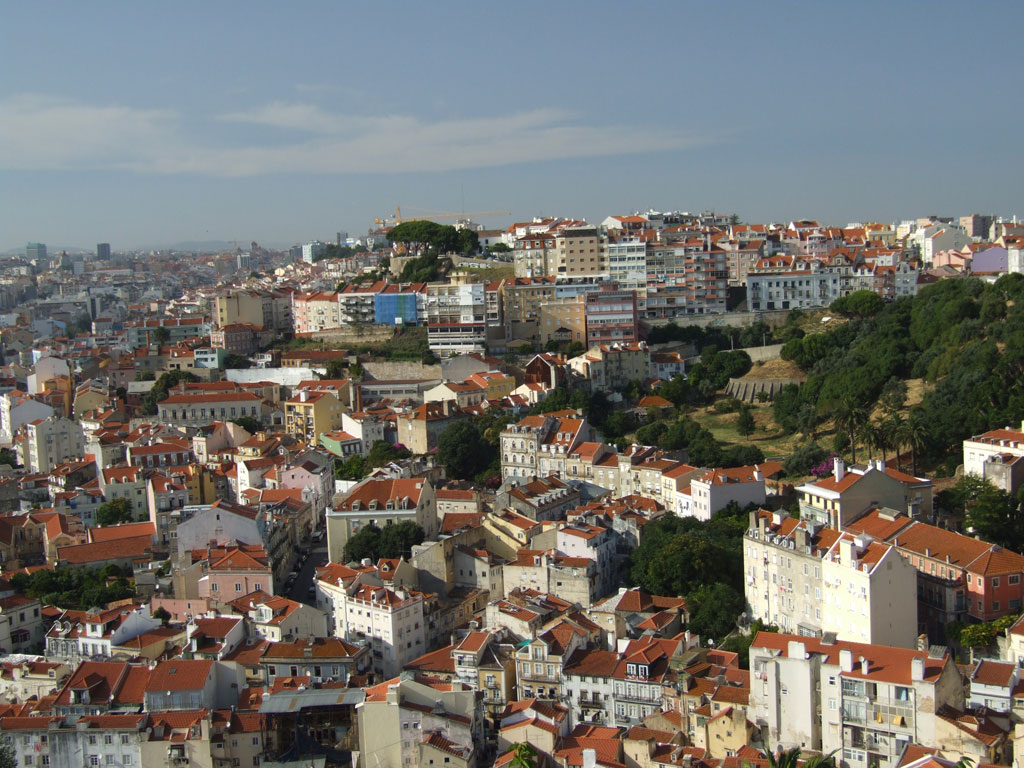 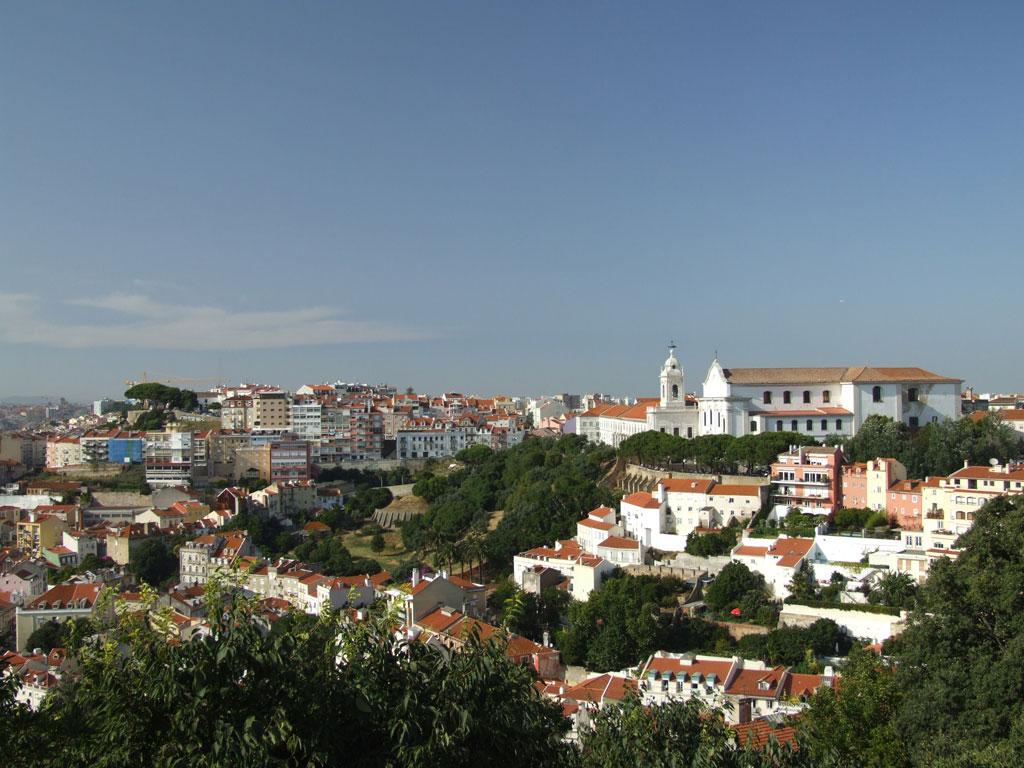 Svetová konferencia
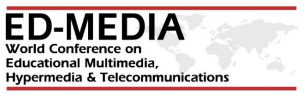 www.aace.org/conf/edmedia
27. 6. – 1. 7. Faculty of Letters
Prezentácie príspevkov vždy súčasne v 15+ miestnostiach
Príspevky a prezentácie v EdITLib
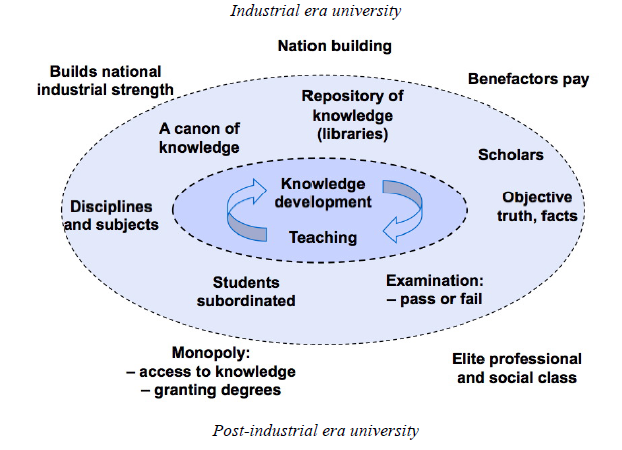 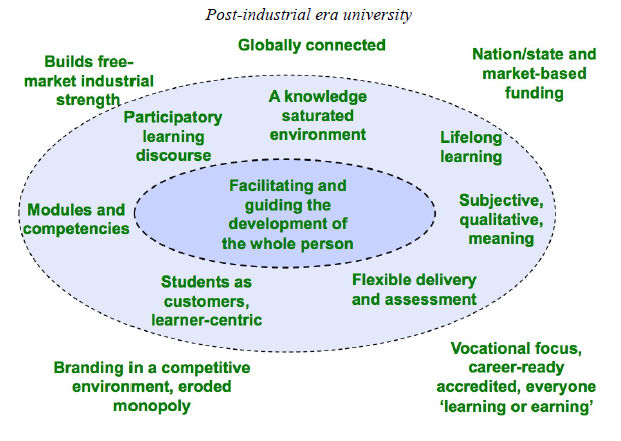 Hlavné témy
Bringing the Social into Learning with OMhttp://www.open.ac.uk/blogs/sociallearn/2011/07/01/sociallearn-edmedia2011/

Learning analyticshttp://www.open.ac.uk/blogs/sociallearn/2011/06/14/social-learning-analytics/
Sociallearnhttp://www.open.ac.uk/blogs/sociallearn/
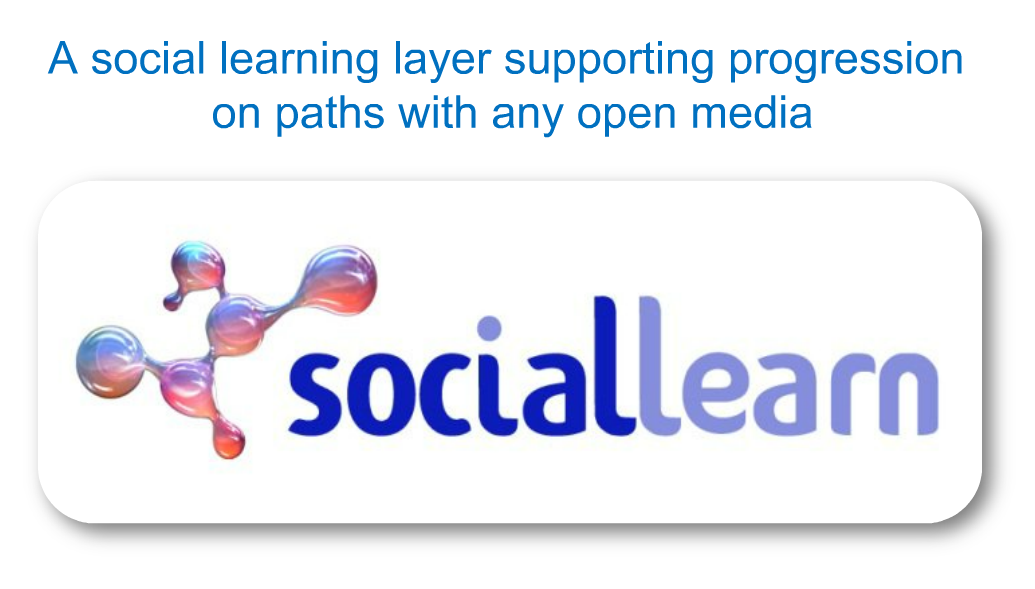 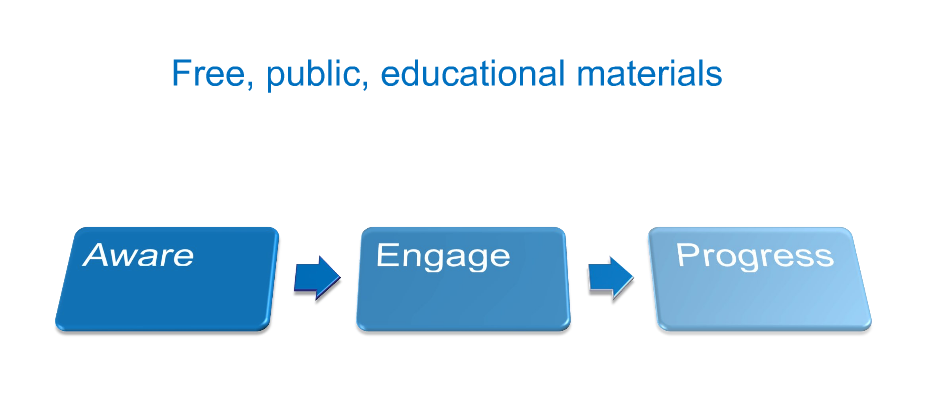 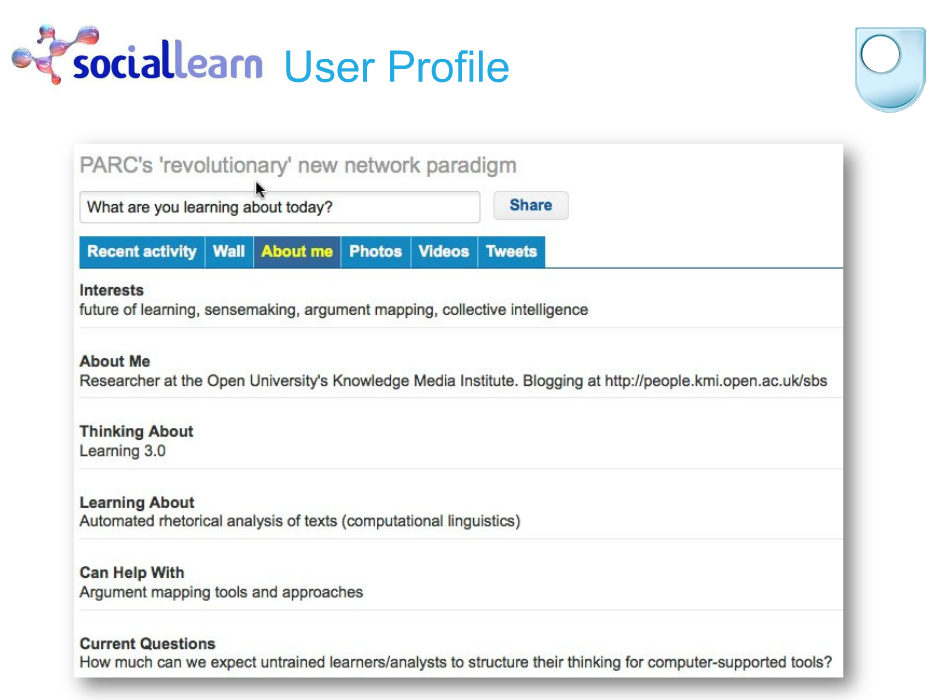 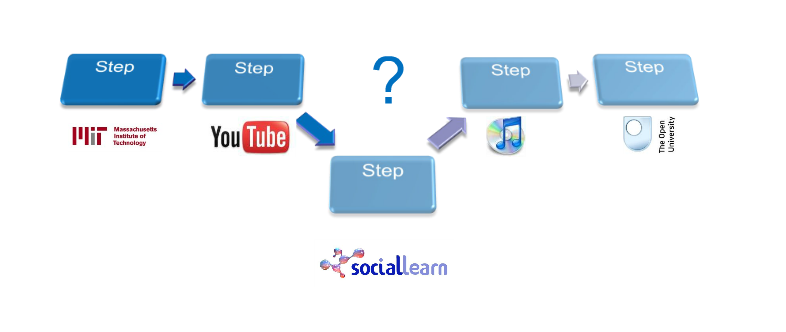 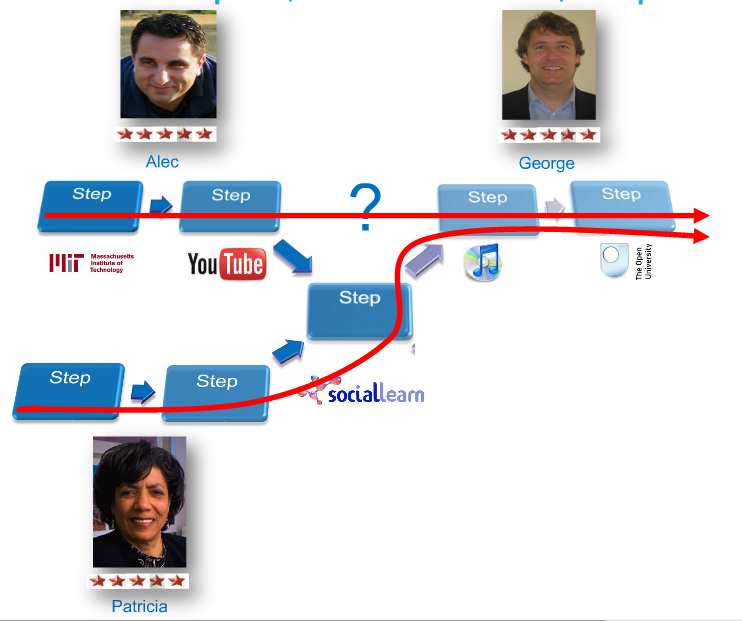 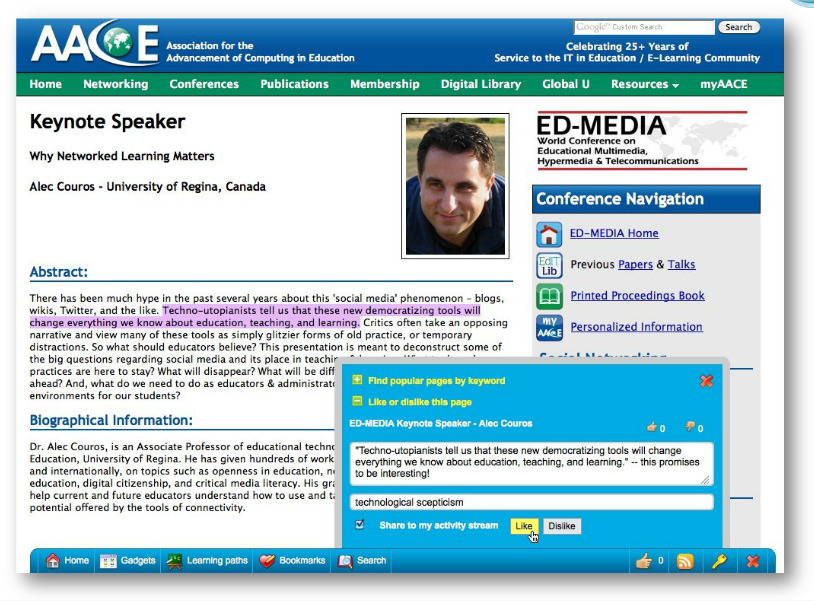 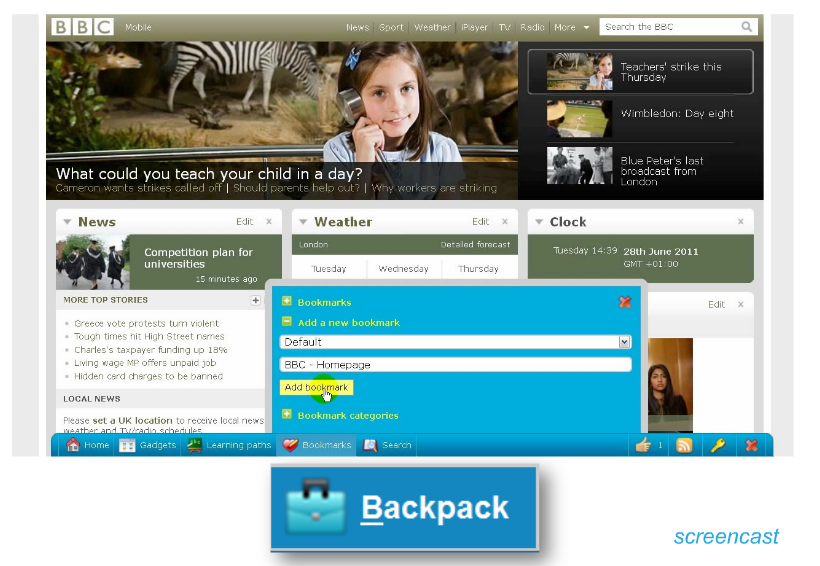 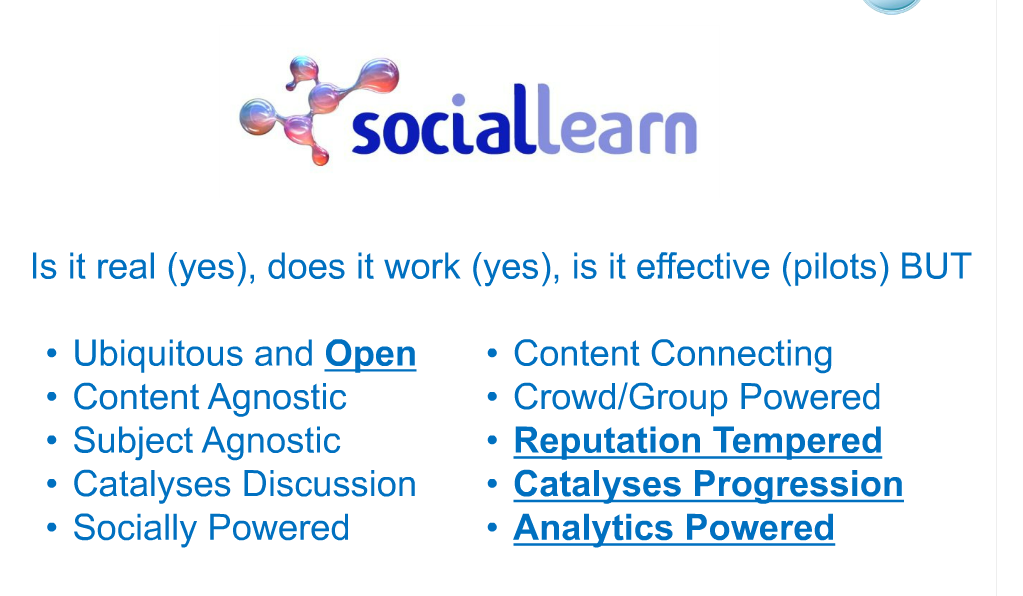 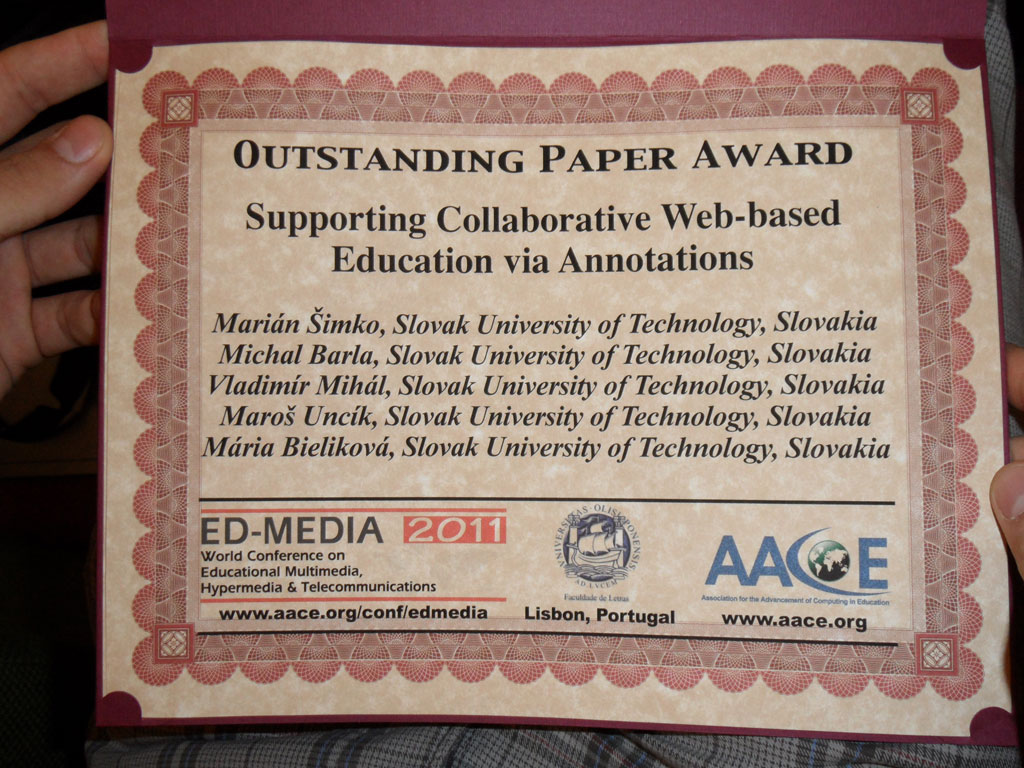 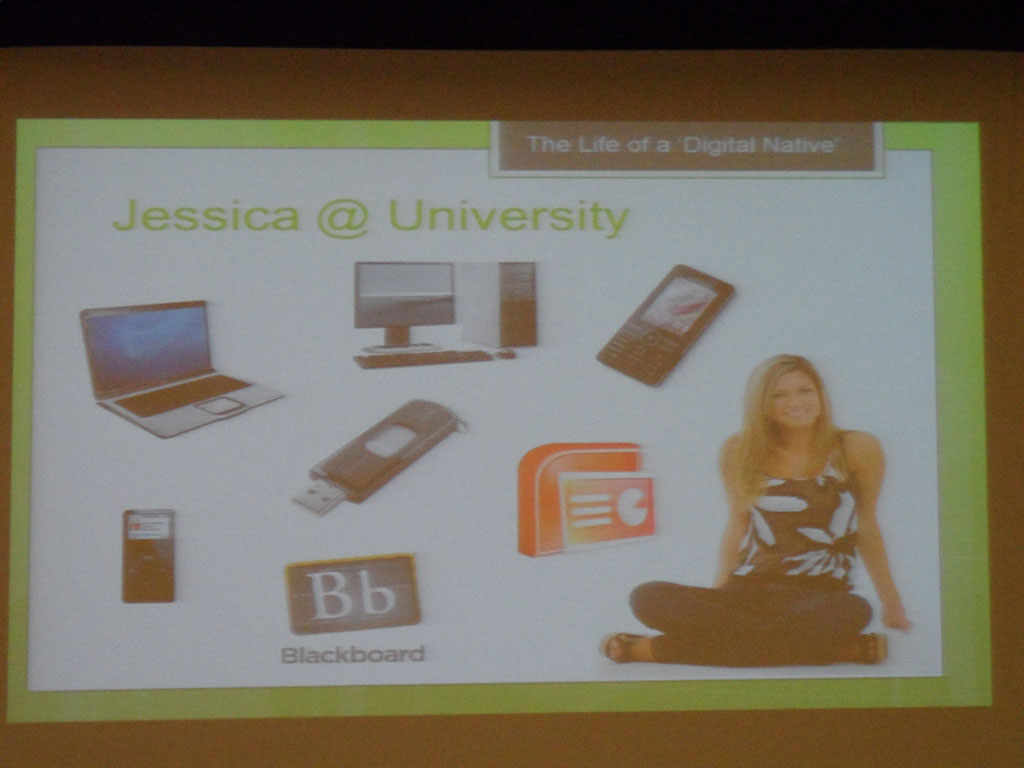 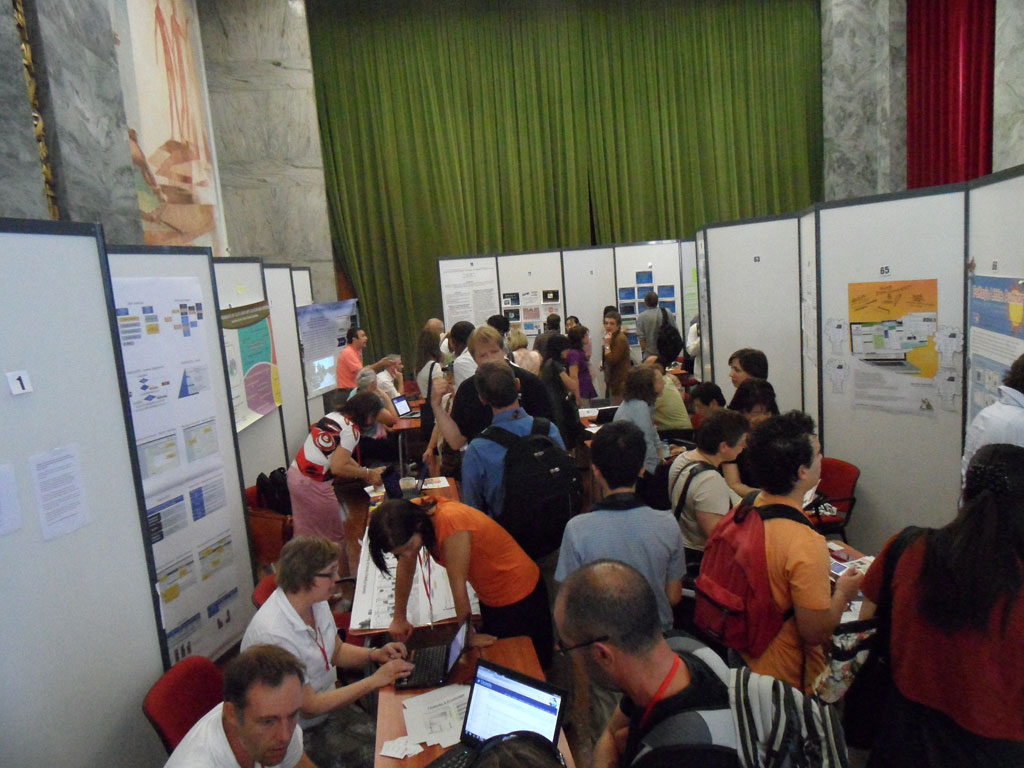 Learning analyticshttp://www.learninganalytics.net/
Využiť silu dolovania v dátach, interpretácie a modelovania pre zlepšenie vyučovania a učenia, a prispôbenie štúdia študentovi.
Analýza
Sociálnej siete
Diskurzu
Obsahu
Dispozícií
Kontextu
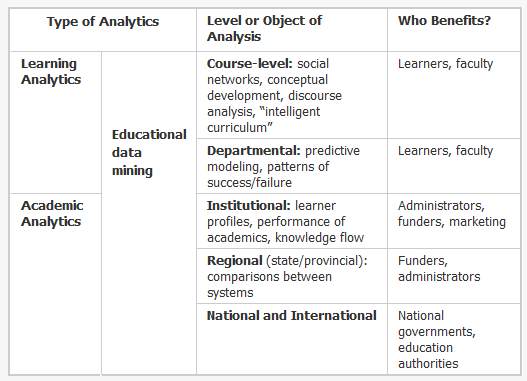 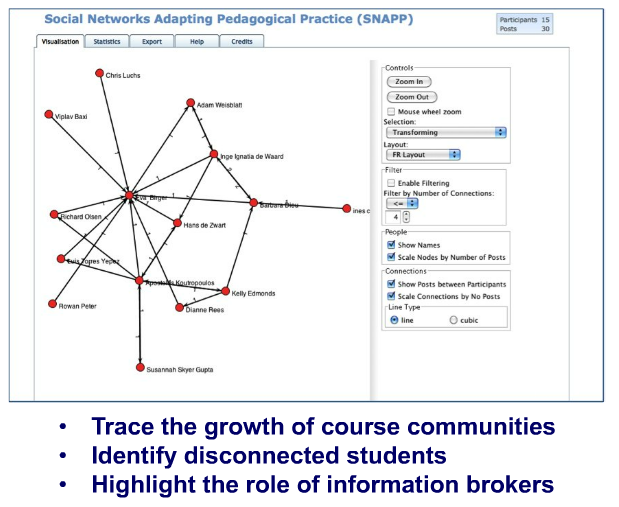 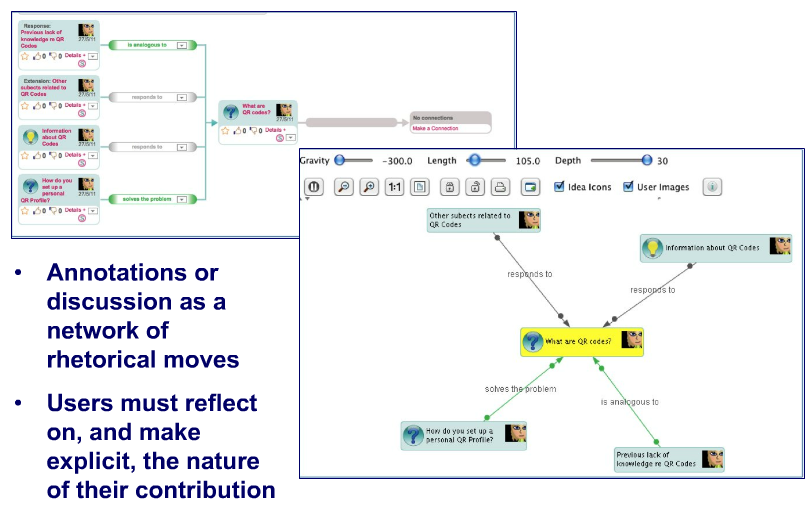 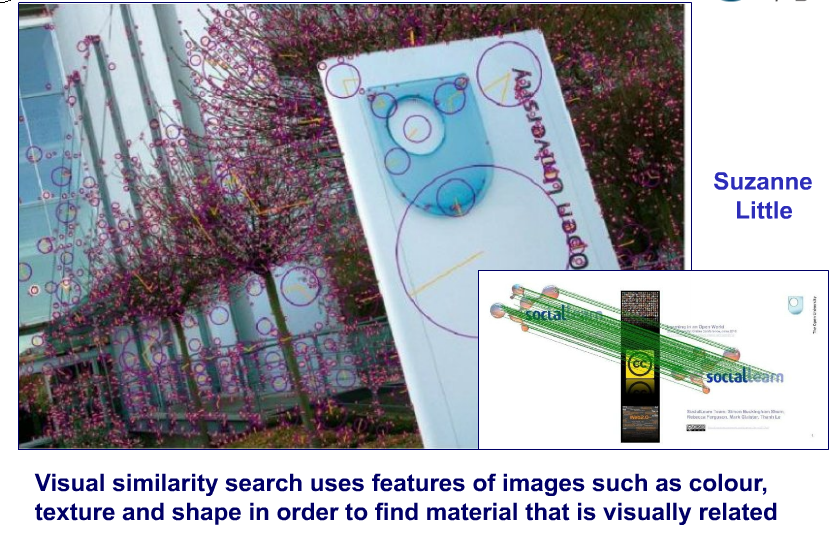 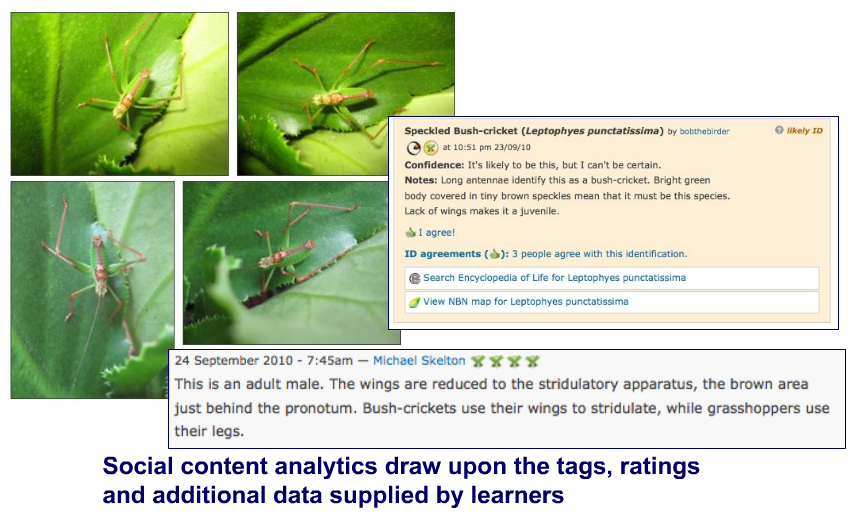 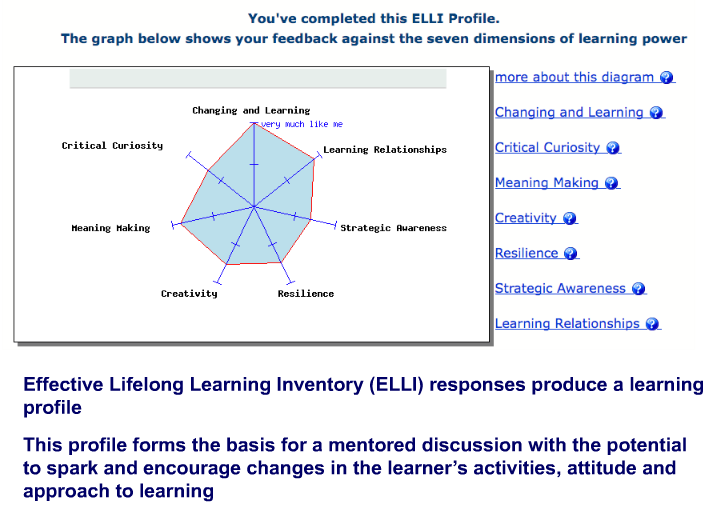 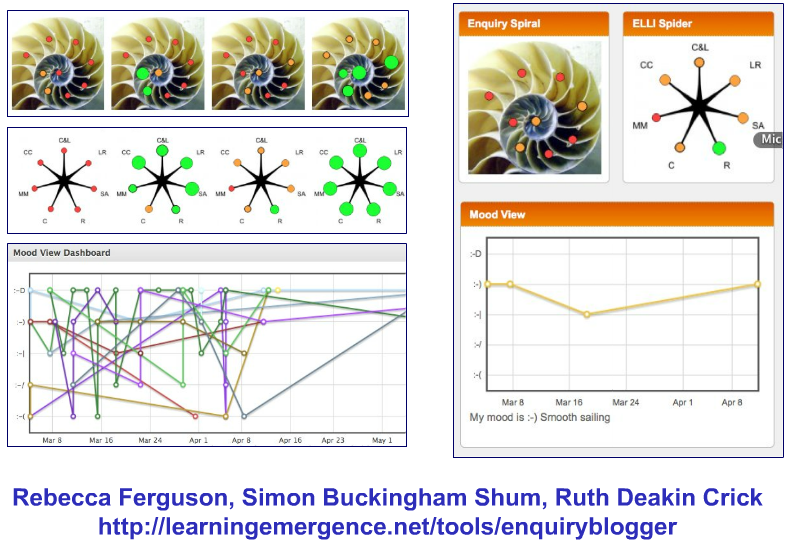 Kontext
Formálne/neformálne
Mobilné
Synchrónne/asynchrónne
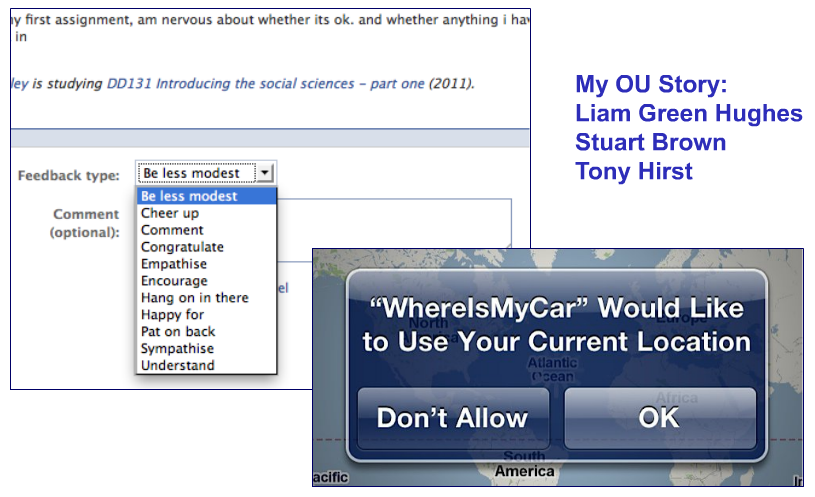 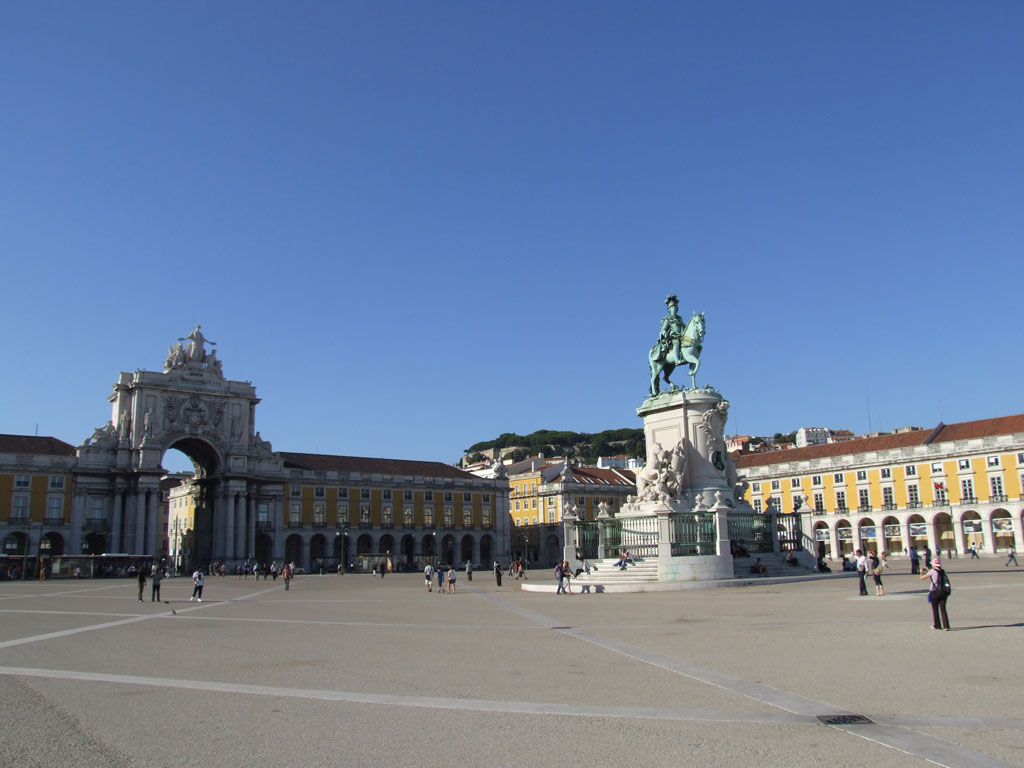 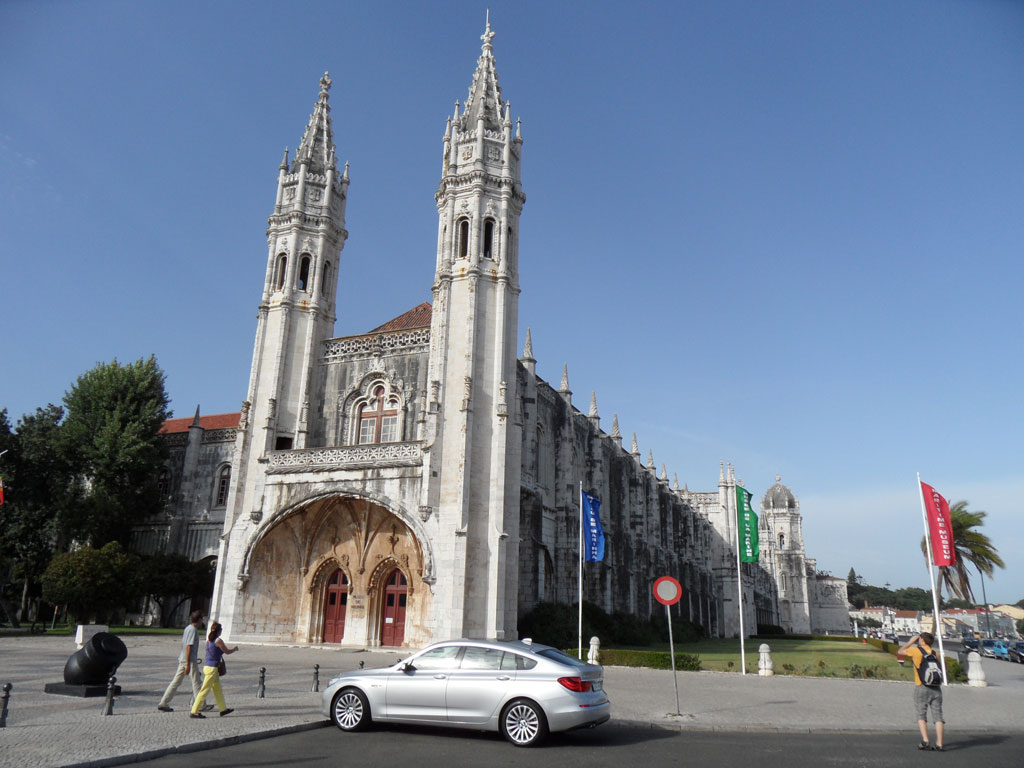 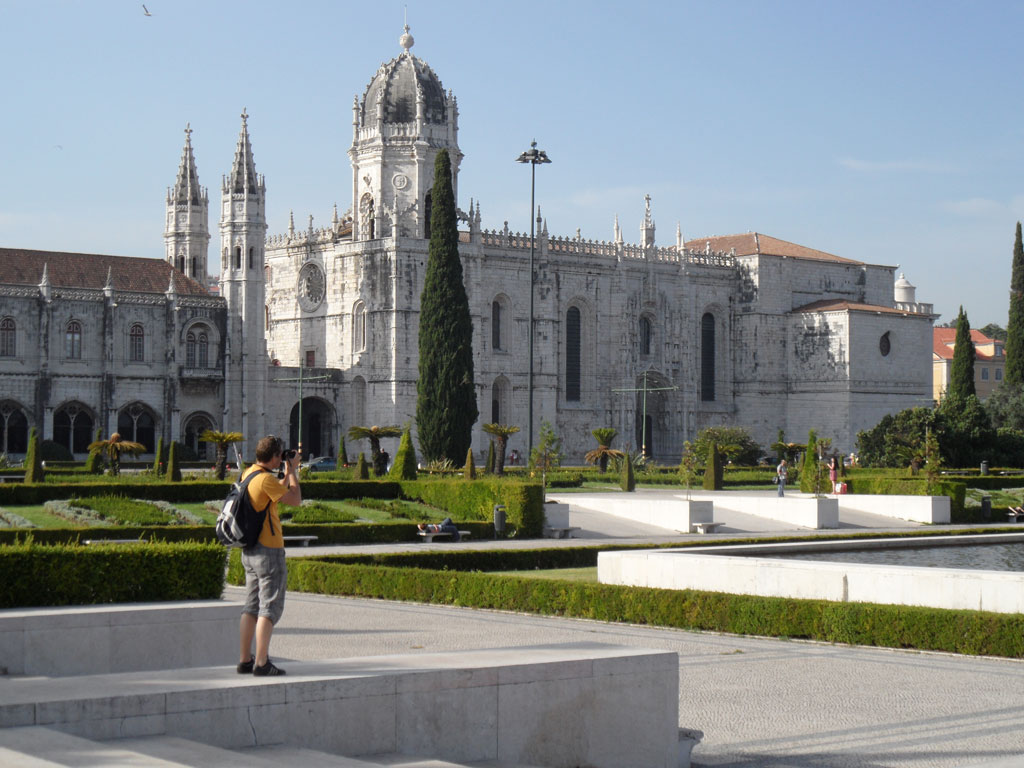 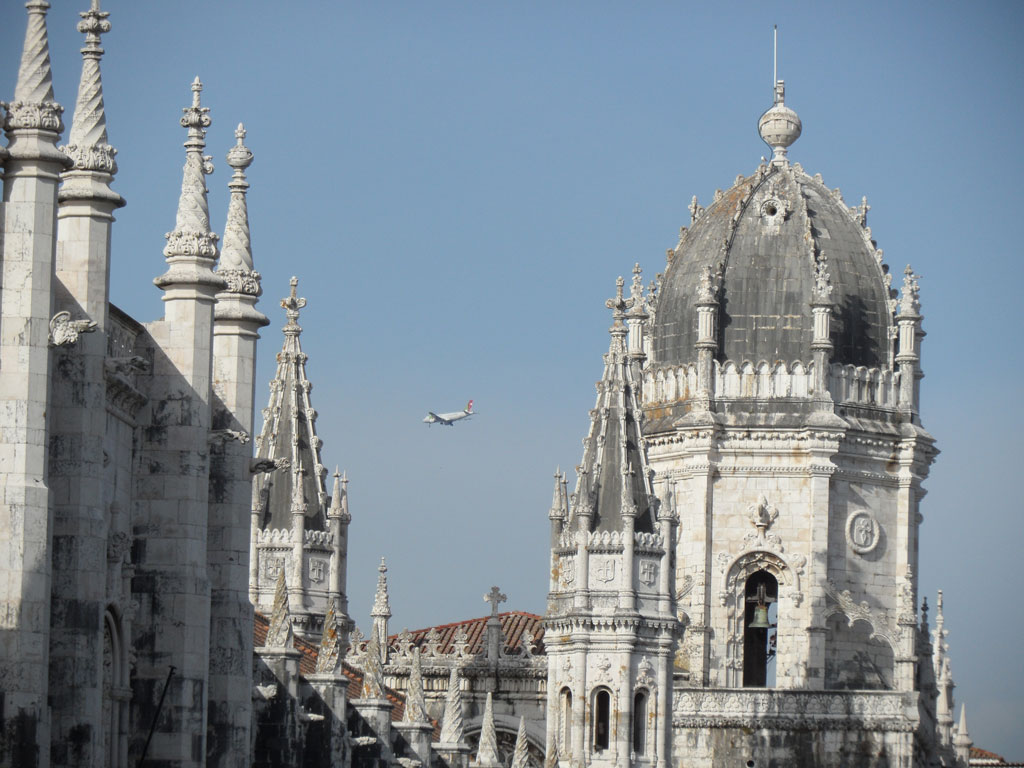 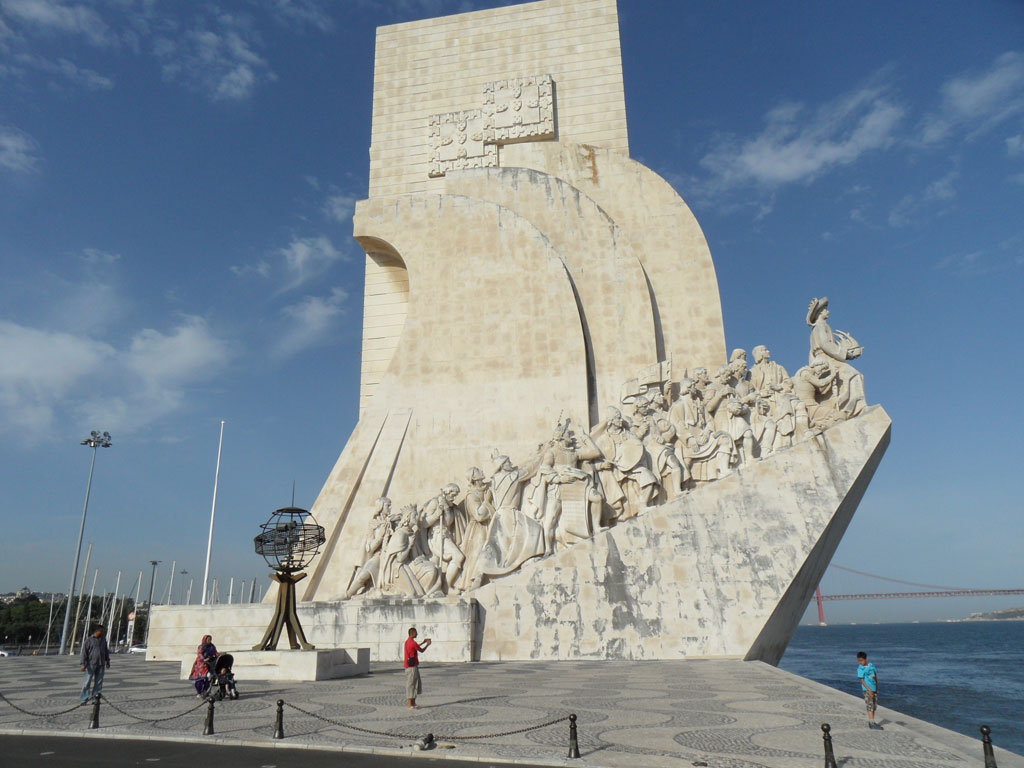 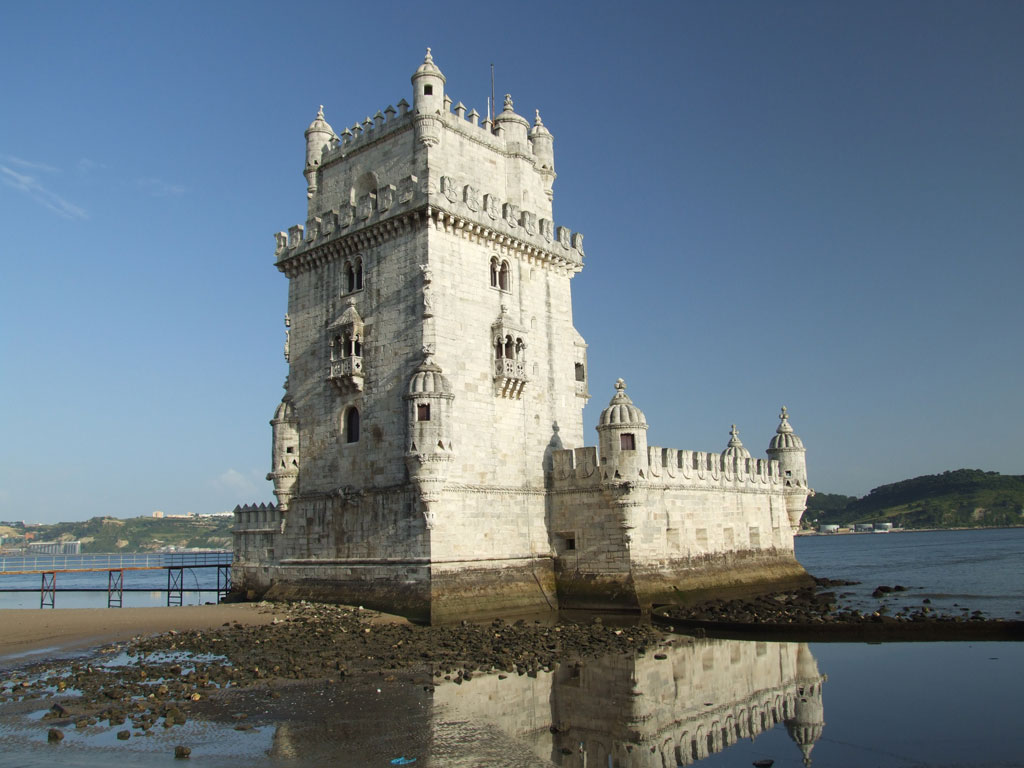 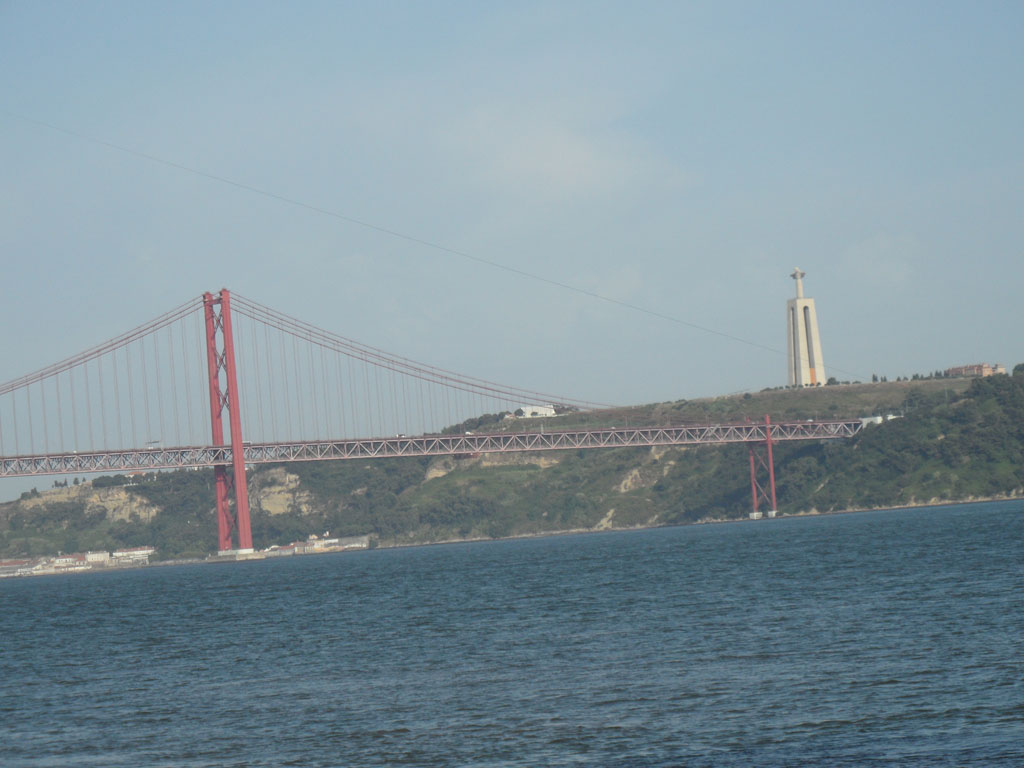 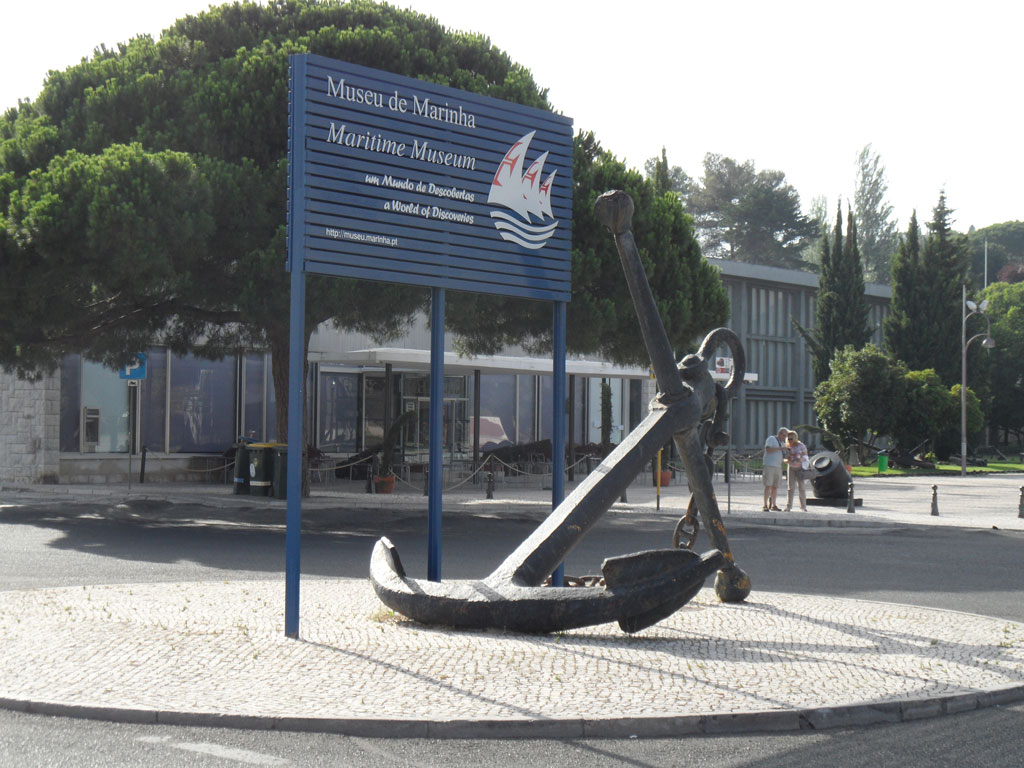 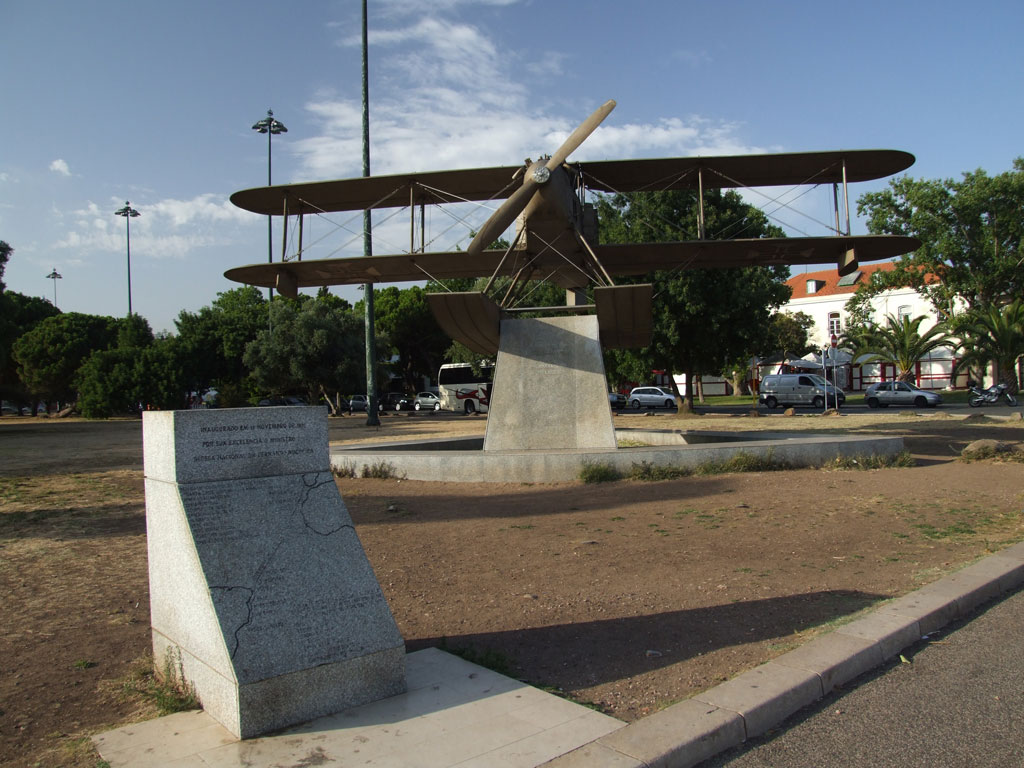 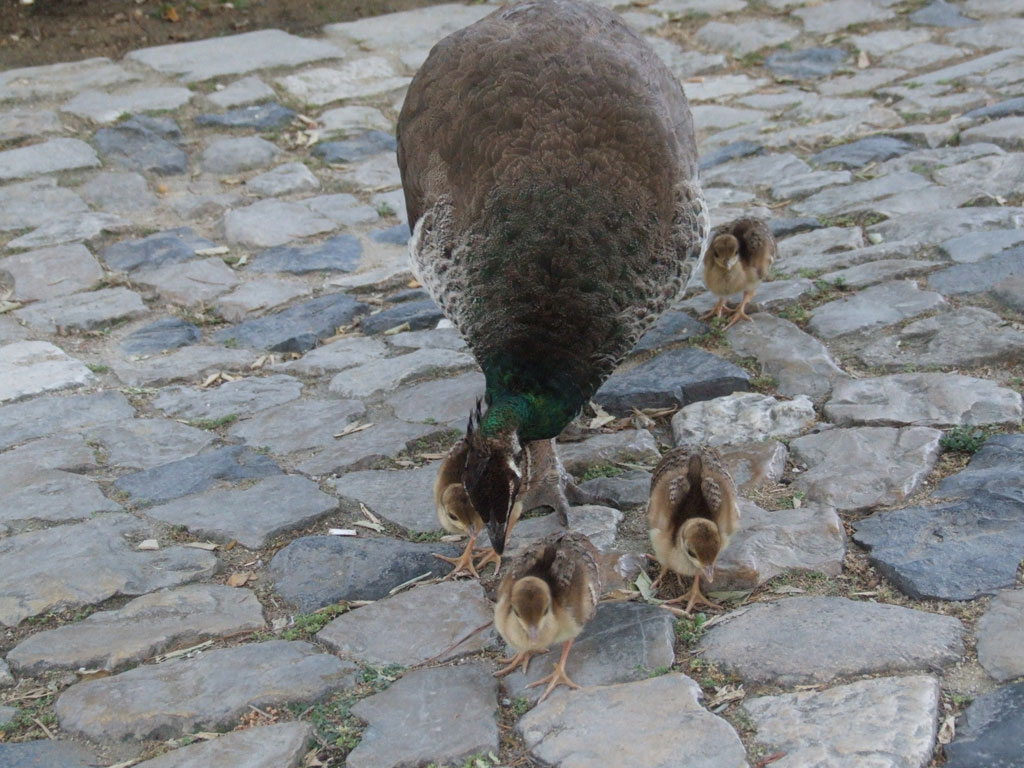 Bem-vindos em Lisboa!